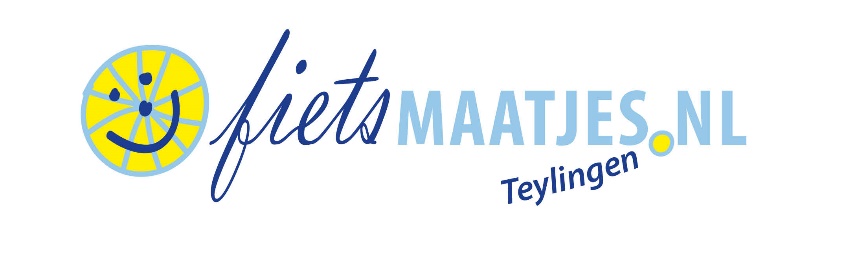 Vrijwillgersavond Bernardus 24-01-2023
Thema, communiceren met de doelgroep
Gastsprekers:
Suzanne Paulussen, psycholoog bij Marente
Wil van der Kwaak, EVV-er afdeling Ter Leede en gespreksleider Alzheimercafé
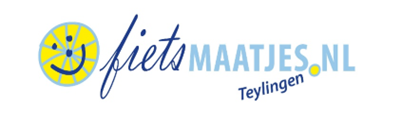 Vrijwilligersavond Bernardus 24-01-2023
Begeleiden gast (van de afdeling vv, bij  op- en afstappen en laat de gast nooit alleen)
Gebruik hulpmiddelen (schoenenbakje, veiligheidsriem en armsteunen)
Verkeerregels in acht nemen (besef dat de gast van ons afhankelijk is, de gast kan niet sturen, remmen en durft en kan het niet aan te geven)
Snelheid (het gaat om de beleving, niet om snel van A naar B te fietsen, even stilstaan bij iets kan heel waardevol zijn)
UITWIJKEn (wees voorzichtig, nooit op een dijk/talud, sta stil en laat tegemoetkomend verkeer uitwijken)
Handrem (gebruik de handrem als je stilstaat)
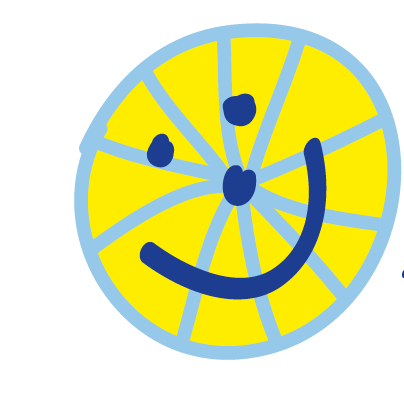 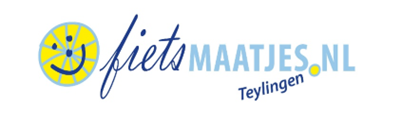 Vrijwilligersavond Bernardus 24-01-2023
Aandachtspunten bij het terugzetten van de fiets
Zet de fiets op slot
Riempjes van het schoenenbakje vastmaken (tiP:  maak ze niet helemaal los)
Veiligheidsriem  recht in de cassette laten rollen
Accu van de fiets in de accukast terugzetten Hoofdschakelaar uit, accu aansluiten, Hoofdschakelaar weer aan)
Fietstas in accukast terugzetten (natte regenpakken over fiets laten drogen met verzoek aan de volgende vrijwilliger om ze weer netjes in de tas op te bergen)
Doe sleutels terug in het sleutelkastje
Doe het sleutelkastje weer op slot
Meld mankementen of schade direct via whatsapp aan de technisch beheerder
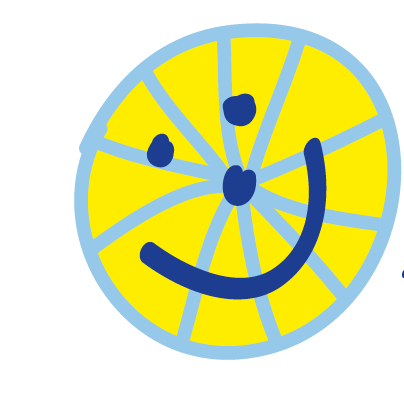